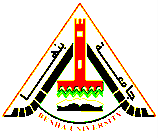 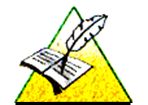 قسم اللغة الفرنسيةمادة الادب المقارنالمحاضرة الثانيةالفرقة الثالثةاستاذ المادة: أ.د.م/ سحر درويش
Antigone et le mythe d’Œdipe
Œdipe était le fils de Laïos, roi de Thèbes, et de la reine Jocaste. L’oracle de Delphes avait prédit à l’infortuné Laïos un tragique destinée ; il mourrait de la main de son fils Œdipe qui épouserait ensuite sa mère. Quand son enfant naquit, il l’abandonna sur le Mont Cithéron. Œdipe fut recueilli et élevé par le roi de Corinthe, Polybe. Quelques années plus tard, il l’apprenait lui-même de l’oracle delphien la terrible prédiction : atterré, il décida de fuir ceux qu’il prenait pour ses parents sans savoir qu’il courait en fait au-devant de son destin. En cours de route, il se querella avec un voyageur qu’il tua : c’était son père Laïos. Il arriva aux portes de Thèbes alors plongée dans la famine et menacée par un monstre terrifiant, le Sphinx, qui dévorait tous ceux qui ne pouvaient résoudre l’énigme qu’il leur proposait, Œdipe en débarrassa la cité : les citoyens reconnaissants le prirent pour roi et c’est ainsi qu’il épousa la veuve du roi défunt, Jocaste, sa mère.
Quatre enfants naquirent de cette union : deux fils, Etéocle et Polynice, et deux filles, Antigone et Ismène. Œdipe apprit un jour l’horrible vérité de la bouche du devin Tirésias, le vieux prophète aveugle. Il se creva les yeux, tandis que Jocaste se donnait la mort. Il quitta Thèbes, et erra guidé par sa fille Antigone. Quant à ses deux fils, ils proclamèrent leur droit au trône et décidèrent de régner chacun à leur tour pendant une année. Mais Etéocle refusa de rendre à Polynice le pouvoir annuel qui lui revenait et il le chassa de la ville. Celui-ci se refugia à Argos et vint assiéger Thèbes avec six autres chefs argiens. Les deux frères s’entre-tuèrent. 
Créon, le frère de Jocaste, prit alors le pouvoir. A Etéocle, qui avait combattu pour défendre la cité contre les assaillants, furent accordées des funérailles grandioses, tandis que le corps de Polynice fut destiné à être abandonné sans sépulture aux chacals et aux oiseaux de proie.
Tel fut le décret de Créon : quiconque oserait lui rendre les devoirs funèbres serait mis à mort. Il bravait ainsi toutes les lois divines et sacrées, condamnant l’âme de Polynice à errer éternellement sans jamais trouver le repos ni pouvoir entrer dans le royaume des morts. Antigone et Ismène apprirent avec horreur la décision de Créon. Antigone ne voulut pas abandonner son frère et préféra affronter la mort pour accomplir les rites funéraires. Ismène tenta de la raisonner et de la dissuader de s’opposer au pouvoir, mais en vain ; elle ensevelit le corps de Polynice au prix de sa vie.
1- Quels sont les personnages qui révèlent de la tragédie et ceux qui révèlent de la comédie ?
2- De qui Antigone est-elle la fille ?
3- Comment se prénomme la sœur d’Antigone ?
4- Que représente le personnage Créon pour Antigone et pour Thèbes ?
5- Que représente Jocaste pour Antigone et pour Œdipe ?
6- Que représente le personnage Ismène pour Antigone ?